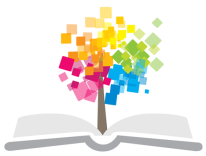 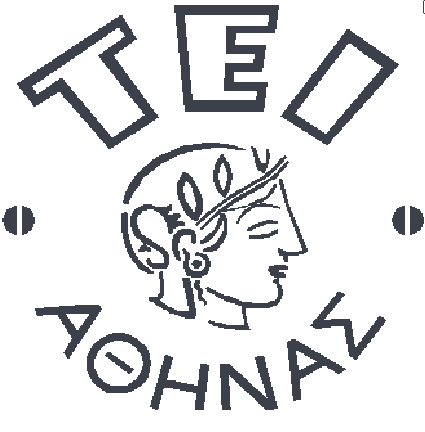 Ανοικτά Ακαδημαϊκά Μαθήματα στο ΤΕΙ Αθήνας
Παθολογική Νοσηλευτική ΙΙ (Θ)
Ενότητα 13: Αιφνίδιος Καρδιακός Θάνατος
Χρυσούλα Τσίου,
Αναπληρώτρια Καθηγήτρια
Τμήμα Νοσηλευτικής
Ουρανία Γκοβίνα,
Επίκουρη Καθηγήτρια
Τμήμα Νοσηλευτικής
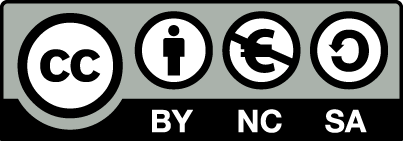 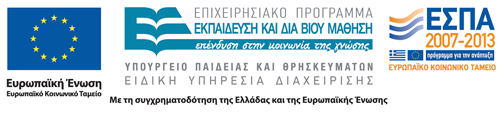 Ασθενής με αιφνίδιο καρδιακό θάνατο
Ως αιφνίδιος καρδιακός θάνατος (ΑΚΘ) ορίζεται ο απροσδόκητος θάνατος, ο οποίος επέρχεται εντός 1ώρας από την έναρξη των καρδιακών συμπτωμάτων.
Οφείλεται συνήθως σε κοιλιακή μαρμαρυγή και καρδιακή ανακοπή.
Καρδιακή ανακοπή ονομάζεται η αιφνίδια κατάρρευση, απώλεια συνείδησης και διακοπή της αποτελεσματικής κυκλοφορίας, η οποία προηγείται του βιολογικού θανάτου.
1
Επιλεγμένα αίτια αιφνίδιου καρδιακού θανάτου (1 από 2)
Καρδιακά αίτια
Στεφανιαία νόσος,
Επαναιμάτωση μετά από ισχαιμία,
Υπερτροφία του μυοκαρδίου,
Μυοκαρδιοπάθεια,
Φλεγμονώδεις νόσοι του μυοκαρδίου,
Βαλβιδοπάθειες,
Πρωτοπαθείς διαταραχές του ερεθισματαγωγού συστήματος της καρδιάς,
Διαχωριστικό ή ραγέν αορτικό ή κοιλιακό ανεύρυσμα,
Τοξική δράση καρδιακών φαρμάκων.
2
Επιλεγμένα αίτια αιφνίδιου καρδιακού θανάτου (2 από 2)
Εξωκαρδιακά αίτια
Πνευμονική εμβολή.
Εγκεφαλική αιμορραγία.
Δυσλειτουργία του αυτόνομου συστήματος.
Πνιγμονή.
Ηλεκτροπληξία.
Διαταραχές των ηλεκτρολυτών και της οξεοβασικής ισορροπίας.
3
Αρχές επείγουσας καρδιακής φροντίδας
Νοσηλευτική φροντίδα
Άμεση αναγνώριση σημείων συμπτωμάτων καρδιακής κάμψης,
Ανακοινώστε στα μεγάφωνα τον κωδικό της ανακοπής ή τηλεφωνείστε στο 166,
Εφαρμόστε μέτρα βασικής υποστήριξης της ζωής,
Αξιολογείστε συνεχώς την αποτελεσματικότητα των παρεμβάσεών σας,
Απινιδώστε τον ασθενή με άσφυγμη ΚΤ ή μαρμαρυγή το ταχύτερο δυνατόν,
Αρχίστε έγκαιρα την εφαρμογή των πρωτοκόλλων ALS.
4
Νοσηλευτικές διαγνώσεις σε ΑΚΘ
Αναποτελεσματική ιστική αιμάτωση: εγκεφαλική, σχετιζόμενη με ελαττωμένη καρδιακή παροχή.
Διαταραχή της αυτόματης αναπνοής σχετιζόμενη με την καρδιακή ανακοπή.
Ψυχική διαταραχή σχετιζόμενη με τον ανεξήγητο αιφνίδιο καρδιακό θάνατο.
Διαταραχή των νοητικών λειτουργιών σχετιζόμενη με τη διαταραχή της εγκεφαλικής κυκλοφορίας.
Φόβος για τον κίνδυνο μελλοντικών επεισοδίων καρδιακού αιφνίδιου θανάτου.
5
Προχωρημένη Καρδιοπνευμονική Αναζωογόνηση – Αλγόριθμοι – Φροντίδα μετά την Αναζωογόνηση
6
Το ABC της ΚΑΡΠΑ;
Α  	 	Airway 		Αεραγωγός
Β   		Breathing		Αναπνοή
C 	 	Circulation		Κυκλοφορία
ΠΚΑΡΠΑ
D	Drugs +		              Φάρμακα κλπ	
E	               E.K.G			Καρδιογράφημα
F		Fibrillation		Θεραπεία μαρμαρυγής
G	Gauging		Εκτίμηση των αιτίων κλπ
H	Human mentation	«Έμεινε εγκέφαλος;;»
I		Intensive Care 	                ΜΕΘ
7
KαρδιοΠνευμονική Αναζωογόνηση- Π.KAΡ.Π.A Advanced Cardiac Life Support - ΑLS
Π-KΑΡΠΑ σημαίνει:
Υποστήριξη αναπνοής (τεχνητοί αεραγωγοί-Ο2- υποστήριξη της αναπνοής με μηχανικά μέσα).
Υποστήριξη κυκλοφορικού (απινιδισμός-φλεβοκαθετήρες-φάρμακα-ΗKΓραφική παρακολούθηση-προσωρινός βηματοδότης).
Ο απινιδισμός είναι υψίστης σημασίας.
Π-KΑΡΠΑ κάνουν αυτοί που γνωρίζουν πώς γίνεται.
Γίνεται μόνο στο νοσοκομείο ή σε ασθενοφόρο από εκπαιδευμένο προσωπικό.
8
Απαραίτητα υλικά για την ενδοτραχειακή διασωλήνωση
Λαρυγγοσκόπιο με λάμες διαφόρων μεγεθών, 
Ενδοτραχειακός σωλήνας κατάλληλου μεγέθους (Νο 8,5 για άνδρες και Νο7,5 για γυναίκες) και εναλλακτικά μικρότερα μεγέθη, 
Γωνιακό συνδετικό και αντιμικροβιακό φίλτρο,
Σκληρός και μαλακός οδηγός, 
Λαβίδα τύπου Magill, 
Σύριγγα για φούσκωμα του cuff,
Αυτοκόλλητη ταινία ή φακαρόλα για την σταθεροποίηση του σωλήνα, 
Αναισθητικό σπρέι (Lidocaine 4%),
Λιπαντικό του ενδοτραχειακού σωλήνα,
Ταμπόν για επιπωματισμό του λάρυγγα.
9
Καρδιακή ανακοπή (1 από 2)
Ο χρόνος μεταξύ ΚΑΡΠΑ και απινιδισμού πρέπει να είναι ο μικρότερος δυνατός. Ακόμα και ελάχιστα δευτερόλεπτα μπορεί να αυξήσουν την επιτυχία της αναζωογόνησης.
Αδρεναλίνη (1 mg) δίδεται κάθε 3-5 λεπτά (περίπου μετά από κάθε πάροδο 2 κύκλων).
10
Καρδιακή ανακοπή (2 από 2)
Σε σημεία ζωής (κίνηση, βήχας, αναπνοή)
Ελέγχουμε το ρυθμό στο monitor.
Αν υπάρχει ρυθμός, ελέγχουμε σφυγμό.
Αν υπάρχει σφυγμός φροντίδα αρρυθμιών  ή φροντίδα μετά ανάνηψη.
Αν δεν υπάρχει σφυγμός συνεχίζουμε  ΚΑΡΠΑ.
Αυτός που εκτελεί συμπιέσεις αλλάζει με άλλον κάθε 2 λεπτά.
11
Οδοί χορήγησης φαρμάκων
Περιφερική φλέβα,
Κεντρική φλέβα,
Ενδο-οστική οδός,
Ενδοτραχειακή οδός.
12
Απαραίτητος εξοπλισμός για κεντρικό φλεβικό καθετηριασμό
Αποστειρωμένα γάντια, χειρουργική ρόμπα και χειρουργικά πεδία.
Χειρουργική μάσκα, σκούφος και προστατευτικά των οφθαλμών.
Φιαλίδια φυσιολογικού ορού, ξυλοκαΐνης (1%) και ηπαρίνης.
Βελόνες 18, 22, 26 Gauge και σύριγγες των 10 και 20 ml.
Γάζες, βελονοκάτοχο, ράμμα μετάξης 2/0, λαβίδα (χειρουργική, ανατομική), ψαλίδι και μαχαιρίδιο (συνήθως Νο 11).
Ειδικά  ακινητοποιητικά υλικά.
Ο προς τοποθέτηση καθετήρας με τον εξοπλισμό που τον ακολουθεί (σετ με όλα ή με μερικά από τα παραπάνω αναφερόμενα).
13
Φάρμακα στην π-ΚΑΡΠΑ
Αδρεναλίνη,
Αντιαρρυθμικά φάρμακα,
Μαγνήσιο,
Διττανθρακικά.
14
Αντιμετώπιση δυνητικά αναστρέψιμων αιτίων καρδιακής ανακοπής (1 από 2)
Χορήγηση 100% οξυγόνου,
Επιβεβαίωση έκπτυξης θώρακα και αμφοτερόπλευρων ήχων,
Καλή θέση τραχειοσωλήνα,
Αντιμετώπιση shock (συνήθως αιμορραγικού),
ΗΚΓφημα, ιστορικό για αναγνώριση ηλεκτρολυτικών διαταραχών,
Χορήγηση χλωριούχου ασβεστίου (υπερκαλιαιμία, υπασβεστιαιμία, δηλητηρίαση από αποκλειστές διαύλων ασβεστίου),
Κατάλληλη Θερμομέτρηση-αναγνώριση υποθερμίας.
15
Αντιμετώπιση δυνητικά αναστρέψιμων αιτίων καρδιακής ανακοπής (2 από 2)
Άμεση αντιμετώπιση πνευμοθώρακα (κλινική διάγνωση, βελόνα και σωλήνας παροχέτευσης).
Δύσκολη αναγνώριση του καρδιακού επιπωματισμού (κατεύθυνση από ιστορικό πχ τραύματος και μη ανταπόκριση – περικαρδιοκέντηση ή θωρακοτομή).
Αντίδοτα αν είναι δυνατή η γνώση δηλητηρίασης από συγκεκριμένη ουσία (συνήθως υποστηρικτική αγωγή).
Επί υποψίας πνευμονικής εμβολής, θρομβόλυση.
16
Φροντίδα μετά την ανάνηψη (1 από 6)
Αναπνοή,
Κυκλοφορία,
Νευρική λειτουργία,
Μεταβολισμός,
Πρόγνωση,
Προγνωστικοί παράγοντες.
17
Φροντίδα μετά την ανάνηψη (2 από 6)
Υποστήριξη σε ΜΕΘ.
45% εξέρχονται από τη ΜΕΘ και 30% από το Νοσοκομείο.
Η φροντίδα αρχίζει στο σημείο ανάταξης της ανακοπής αλλά μετά τη σταθεροποίηση συνεχίζεται σε ΜΕΘ.
18
Φροντίδα μετά την ανάνηψη (3 από 6)
Αναπνευστική υποστήριξη
Ασθενείς με πλήρη επάνοδο εγκεφαλικής λειτουργίας : Οξυγόνο με προσωπίδα.
Ασθενείς με κατεσταλμένη εγκεφαλική λειτουργίας : Ενδοτραχειακή διασωλήνωση.
Στόχοι: Νορμοκαπνία, επαρκής οξυγόνωση.
Γαστρική κένωση.
Καταστολή.
Ακτινογραφία θώρακα.
19
Φροντίδα μετά την ανάνηψη (4 από 6)
Καρδιαγγειακή υποστήριξη
Θρομβόλυση – Αγγειοπλαστική.
Αιμοδυναμική αστάθεια (διαρκεί 24-48 h).
ΑΠ στα συνήθη επίπεδα του ασθενή.
Αρτηριακή γραμμή.
Υπερκαλιαιμία > Υποκαλιαιμία > ΑρρυθμίεςΣτόχος : Κ+ ορού 4-4,5 mmol/L.
20
Φροντίδα μετά την ανάνηψη (5 από 6)
Εγκεφαλική υποστήριξη
Αρχική υπεραιμία > υποάρδευση σε 15΄-30΄.
Απώλεια αυτορρύθμισης – εξάρτηση από ΜΑΠ.
Διατήρηση ΜΑΠ στα συνήθη επίπεδα του ασθενή.
Η καταστολή και ο μηχανικός αερισμός αποτελούν συνάρτηση της υποθερμίας, της ανάγκης νευρολογικής εκτίμησης και της εμφάνισης πνευμονίας.
21
Φροντίδα μετά την ανάνηψη (6 από 6)
Εγκεφαλική υποστήριξη
5-15% επιληψία ή μυοκλωνίες (40% στους κωματώδεις).
Η επιληψία αυξάνει τον εγκεφαλικό μεταβολισμό κατά 40%.
Βενζοδιαζεπίνες, φενυτοϊνη, προποφόλη ή βαρβιτουρικά.
Status epilepticus και status myoclonus συνοδεύονται από κακή πρόγνωση.
22
Βιβλιογραφία
Princilla  Lemone, Karen Burke, Παθολογική-Χειρουργική Νοσηλευτική, τομ. 3, Ιατρ. Εκδ. Δ. Λαγός,  Αθήνα 2004.
Susan C. Dewit. Παθολογική-Χειρουργική Νοσηλευτική, τ.1,  Ιατρ. Εκδ. Π.Χ.Πασχαλίδης,  Αθήνα 2009.
Ά.Σαχίνη-Καρδάση, Μ.Πάνου, Παθολογική-Χειρουργική Νοσηλευτική, τ.2, Ιατρ. Εκδ. Βήτα,  Αθήνα 2002.
S.B.Ulrich, S.W.Canale, S.A.Wendell, Παθολογική-Χειρουργική Νοσηλευτική, Σχεδιασμός Νοσηλευτικής Φροντίδας, 3η έκδοση, Εκδ. Δ. Λαγός,  Αθήνα 1997.
23
Τέλος Ενότητας
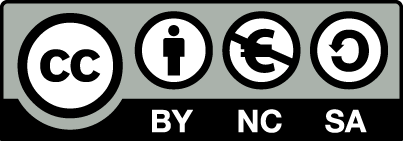 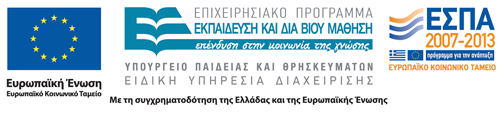 Σημειώματα
Σημείωμα Αναφοράς
Copyright Τεχνολογικό Εκπαιδευτικό Ίδρυμα Αθήνας, Χρυσούλα Τσίου, Ουρανία Γκοβίνα 2014. Χρυσούλα Τσίου, Ουρανία Γκοβίνα. «Παθολογική Νοσηλευτική ΙΙ (Θ). Ενότητα 13: Αιφνίδιος Καρδιακός Θάνατος». Έκδοση: 1.0. Αθήνα 2014. Διαθέσιμο από τη δικτυακή διεύθυνση: ocp.teiath.gr.
Σημείωμα Αδειοδότησης
Το παρόν υλικό διατίθεται με τους όρους της άδειας χρήσης Creative Commons Αναφορά, Μη Εμπορική Χρήση Παρόμοια Διανομή 4.0 [1] ή μεταγενέστερη, Διεθνής Έκδοση.   Εξαιρούνται τα αυτοτελή έργα τρίτων π.χ. φωτογραφίες, διαγράμματα κ.λ.π., τα οποία εμπεριέχονται σε αυτό. Οι όροι χρήσης των έργων τρίτων επεξηγούνται στη διαφάνεια  «Επεξήγηση όρων χρήσης έργων τρίτων». 
Τα έργα για τα οποία έχει ζητηθεί άδεια  αναφέρονται στο «Σημείωμα  Χρήσης Έργων Τρίτων».
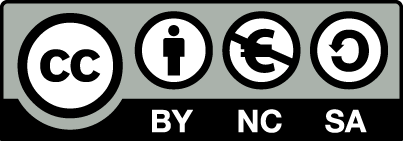 [1] http://creativecommons.org/licenses/by-nc-sa/4.0/ 
Ως Μη Εμπορική ορίζεται η χρήση:
που δεν περιλαμβάνει άμεσο ή έμμεσο οικονομικό όφελος από την χρήση του έργου, για το διανομέα του έργου και αδειοδόχο
που δεν περιλαμβάνει οικονομική συναλλαγή ως προϋπόθεση για τη χρήση ή πρόσβαση στο έργο
που δεν προσπορίζει στο διανομέα του έργου και αδειοδόχο έμμεσο οικονομικό όφελος (π.χ. διαφημίσεις) από την προβολή του έργου σε διαδικτυακό τόπο
Ο δικαιούχος μπορεί να παρέχει στον αδειοδόχο ξεχωριστή άδεια να χρησιμοποιεί το έργο για εμπορική χρήση, εφόσον αυτό του ζητηθεί.
Επεξήγηση όρων χρήσης έργων τρίτων
Δεν επιτρέπεται η επαναχρησιμοποίηση του έργου, παρά μόνο εάν ζητηθεί εκ νέου άδεια από το δημιουργό.
©
διαθέσιμο με άδεια CC-BY
Επιτρέπεται η επαναχρησιμοποίηση του έργου και η δημιουργία παραγώγων αυτού με απλή αναφορά του δημιουργού.
διαθέσιμο με άδεια CC-BY-SA
Επιτρέπεται η επαναχρησιμοποίηση του έργου με αναφορά του δημιουργού, και διάθεση του έργου ή του παράγωγου αυτού με την ίδια άδεια.
διαθέσιμο με άδεια CC-BY-ND
Επιτρέπεται η επαναχρησιμοποίηση του έργου με αναφορά του δημιουργού. 
Δεν επιτρέπεται η δημιουργία παραγώγων του έργου.
διαθέσιμο με άδεια CC-BY-NC
Επιτρέπεται η επαναχρησιμοποίηση του έργου με αναφορά του δημιουργού. 
Δεν επιτρέπεται η εμπορική χρήση του έργου.
Επιτρέπεται η επαναχρησιμοποίηση του έργου με αναφορά του δημιουργού
και διάθεση του έργου ή του παράγωγου αυτού με την ίδια άδεια.
Δεν επιτρέπεται η εμπορική χρήση του έργου.
διαθέσιμο με άδεια CC-BY-NC-SA
διαθέσιμο με άδεια CC-BY-NC-ND
Επιτρέπεται η επαναχρησιμοποίηση του έργου με αναφορά του δημιουργού.
Δεν επιτρέπεται η εμπορική χρήση του έργου και η δημιουργία παραγώγων του.
διαθέσιμο με άδεια 
CC0 Public Domain
Επιτρέπεται η επαναχρησιμοποίηση του έργου, η δημιουργία παραγώγων αυτού και η εμπορική του χρήση, χωρίς αναφορά του δημιουργού.
Επιτρέπεται η επαναχρησιμοποίηση του έργου, η δημιουργία παραγώγων αυτού και η εμπορική του χρήση, χωρίς αναφορά του δημιουργού.
διαθέσιμο ως κοινό κτήμα
χωρίς σήμανση
Συνήθως δεν επιτρέπεται η επαναχρησιμοποίηση του έργου.
28
Διατήρηση Σημειωμάτων
Οποιαδήποτε αναπαραγωγή ή διασκευή του υλικού θα πρέπει να συμπεριλαμβάνει:
το Σημείωμα Αναφοράς
το Σημείωμα Αδειοδότησης
τη δήλωση Διατήρησης Σημειωμάτων
το Σημείωμα Χρήσης Έργων Τρίτων (εφόσον υπάρχει)
μαζί με τους συνοδευόμενους υπερσυνδέσμους.
Χρηματοδότηση
Το παρόν εκπαιδευτικό υλικό έχει αναπτυχθεί στo πλαίσιo του εκπαιδευτικού έργου του διδάσκοντα.
Το έργο «Ανοικτά Ακαδημαϊκά Μαθήματα στο ΤΕΙ Αθηνών» έχει χρηματοδοτήσει μόνο την αναδιαμόρφωση του εκπαιδευτικού υλικού. 
Το έργο υλοποιείται στο πλαίσιο του Επιχειρησιακού Προγράμματος «Εκπαίδευση και Δια Βίου Μάθηση» και συγχρηματοδοτείται από την Ευρωπαϊκή Ένωση (Ευρωπαϊκό Κοινωνικό Ταμείο) και από εθνικούς πόρους.
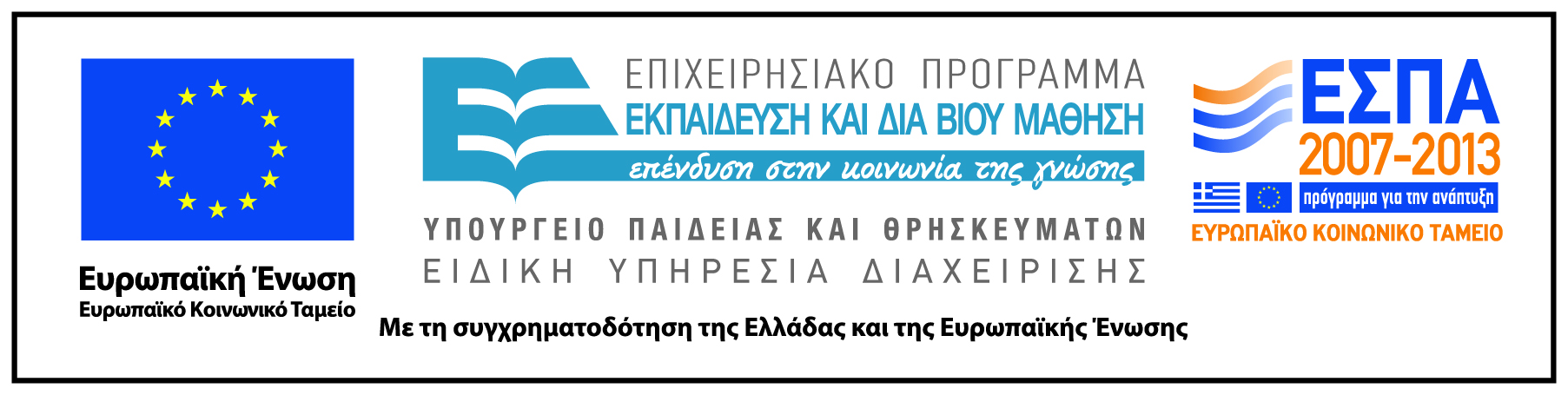